ICT Bootcamp - Intro to Java – CrabWorld – Animal Interaction
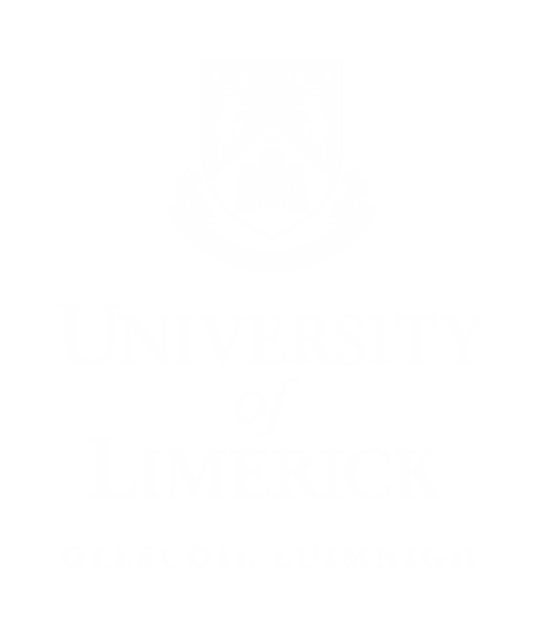 Get the crab to check if it can see a worm 

When it can see the worm get the crab to eat the worm

Introduce sound for this interaction

A few words on commenting your code 

Create the final animal subclass called lobster (to hopefully protect the worms)

Something for you to do….
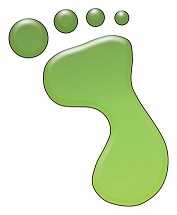 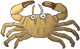 Digital Learner Support Hub …
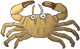 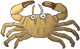 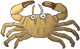 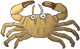 ICT Bootcamp - Intro to Java – CrabWorld – Animal Interaction
Something to think about and test:

Remember: Java is Case sensitive. If you have called your animal a name that has upper and lower case characters then  refer to this animal by the correct name in your code otherwise you’ll get errors.

Put code in the lobster that makes it 
Move around the world
Eat crabs (not worms!)
Play a new sound called “au.wav” when it gets the crab.

You can copy the code in the act() method of crab into your lobster class act() method and change it.
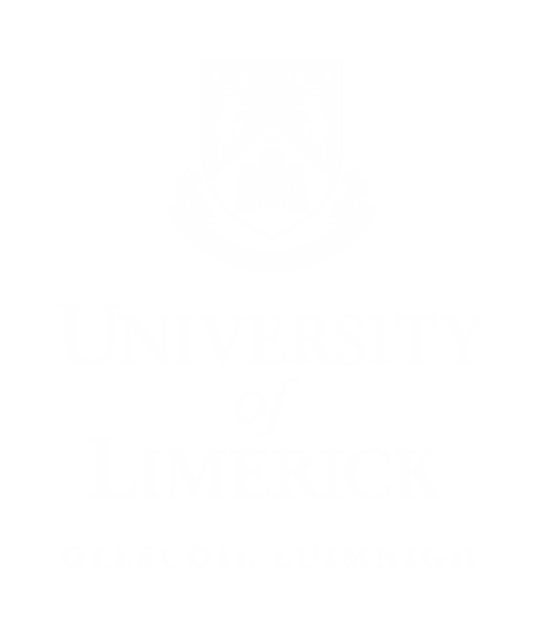 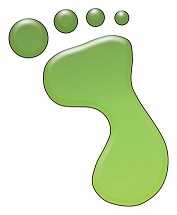 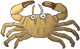 Digital Learner Support Hub …
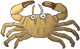 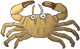 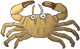 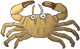